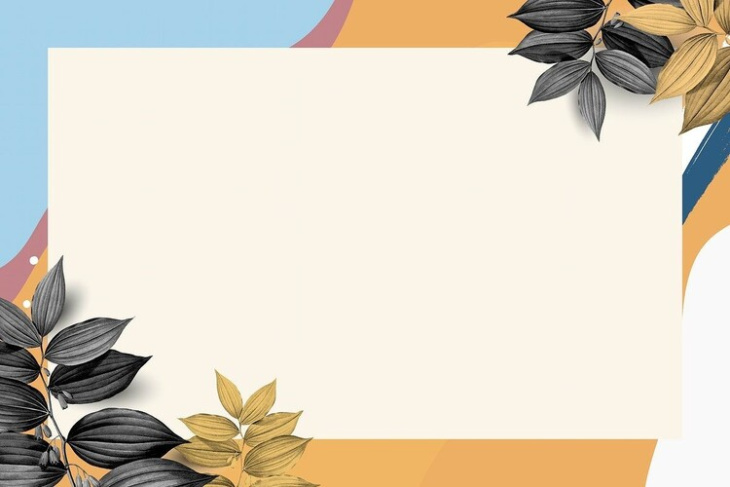 Ubnd quận long biên
Trường mầm non giang biên
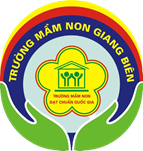 Phát triển thẩm mỹ

Đề tài: xé dán tia nắng

LứA tuổi: 3 - 4 tuổi
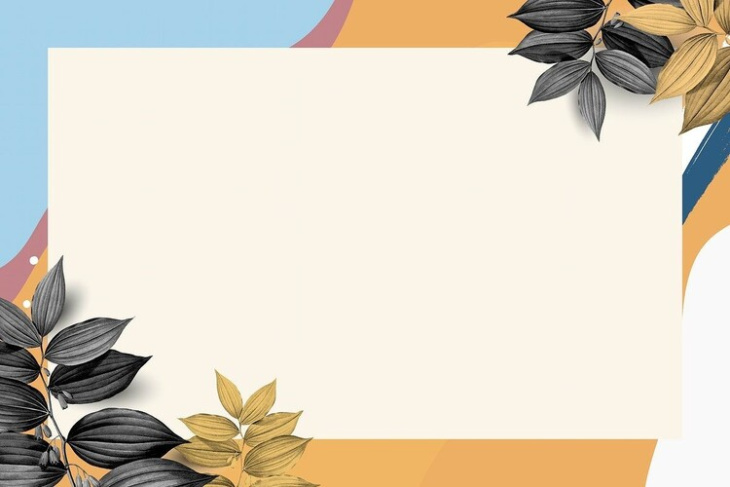 Bài hát:
Cháu vẽ ông mặt trời
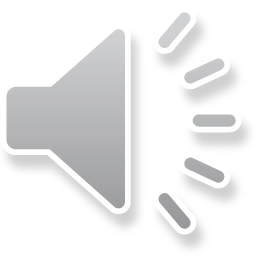 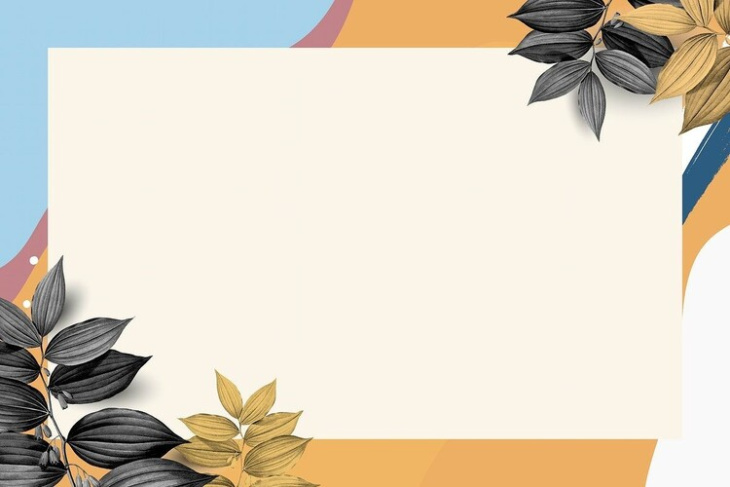 Quan sát mẫu
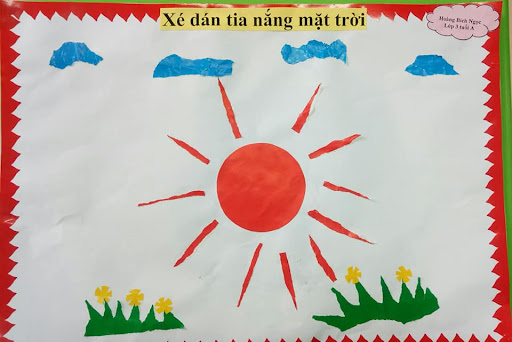 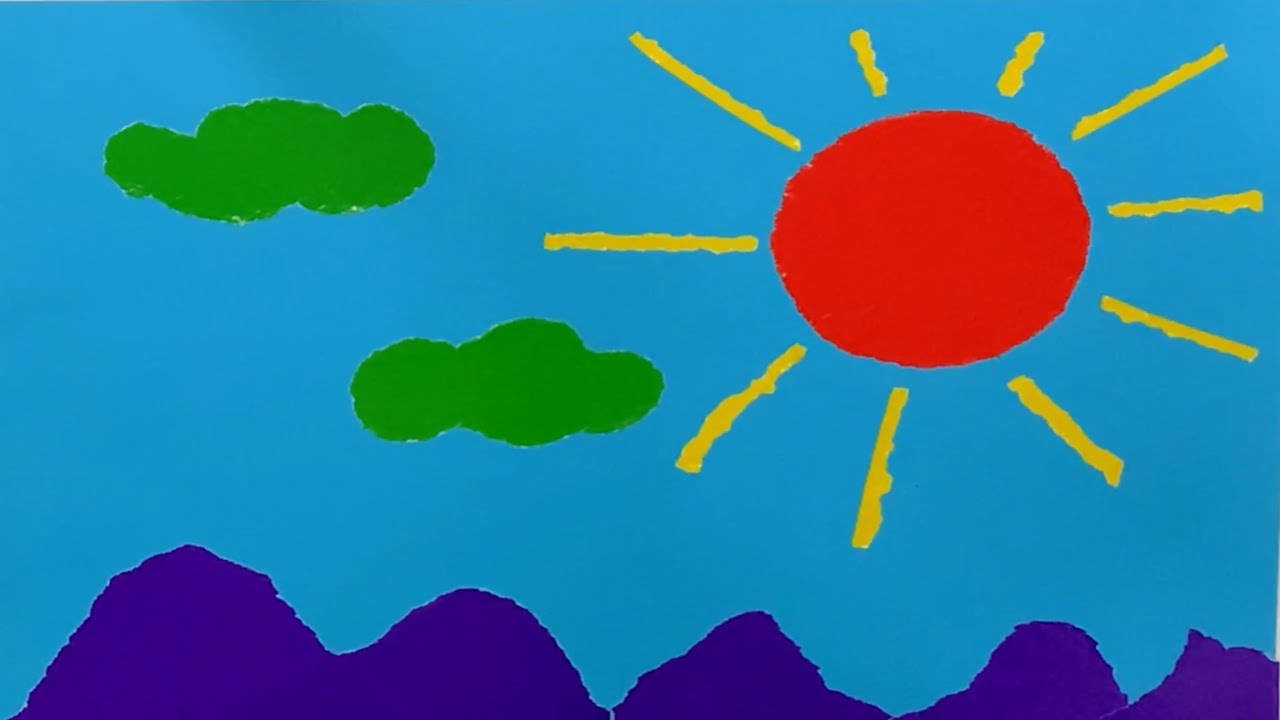 HỎI Ý TƯỞNG TRẺ
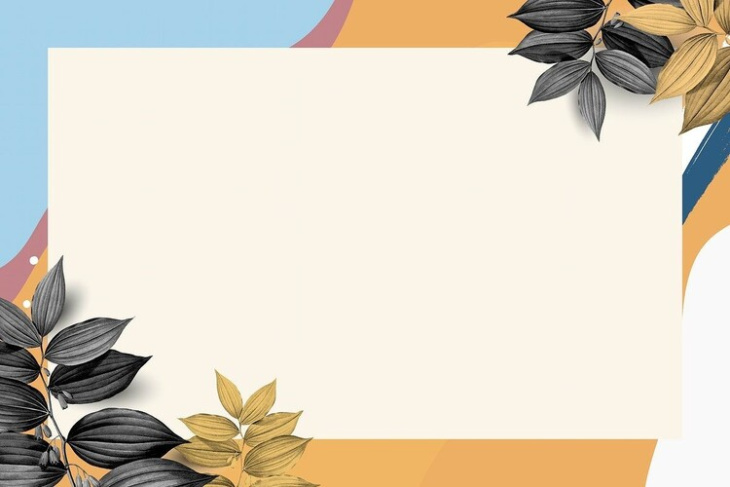 Trẻ thực hiện
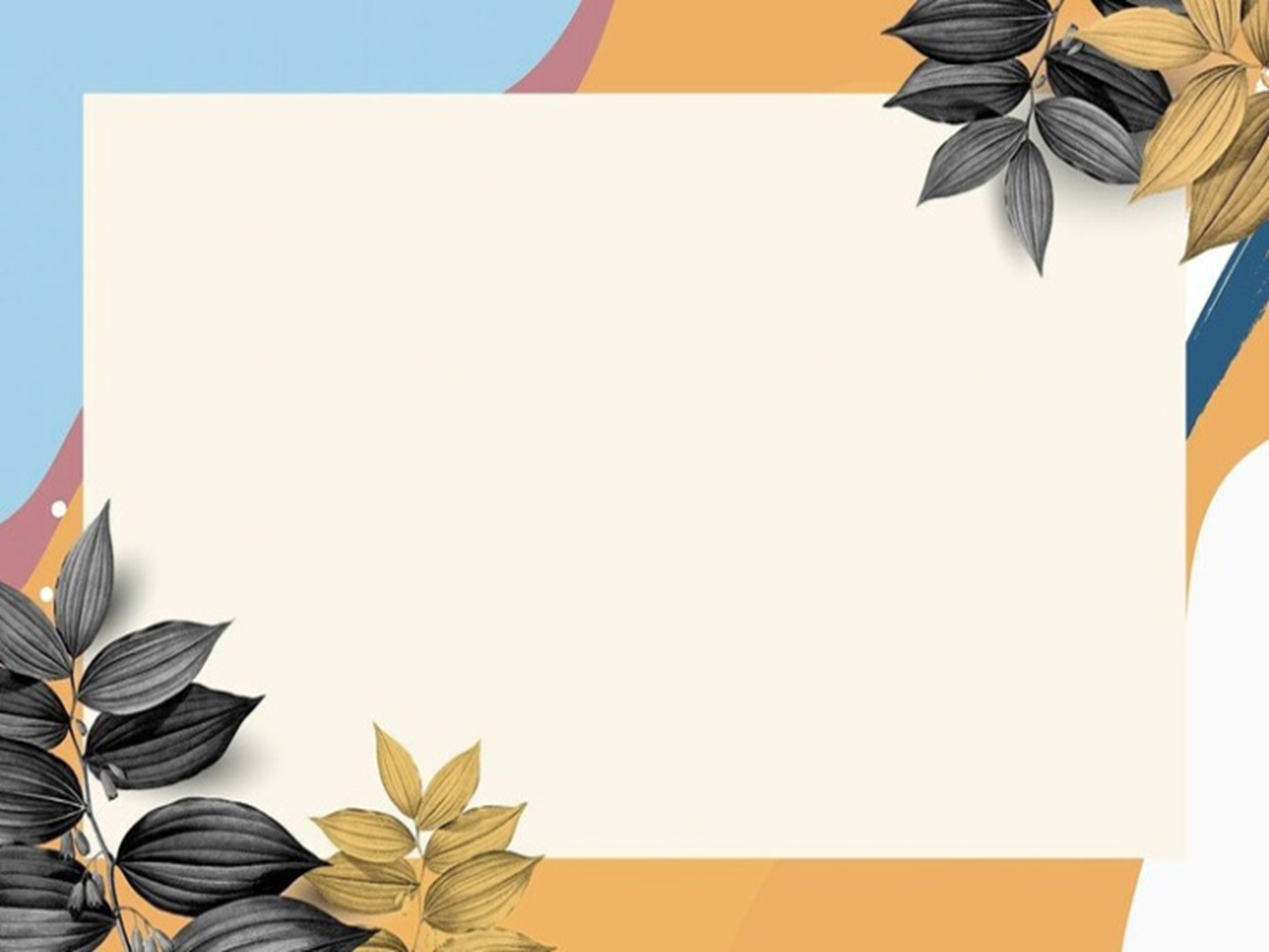 Nhận xét sản phẩm